Игра « Угадай кто»
Сыровяткина Алёна Владимировна – учитель физической культуры
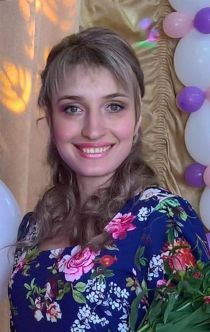 Черемискина Наталья Александровна – учитель русского языка и литературы
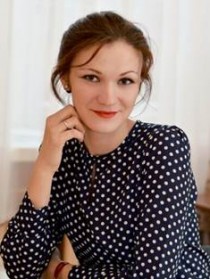 Яцутко Полина Владимировна – учитель географии
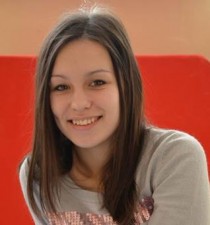 Лушникова Татьяна Ювенальевна – учитель английского языка
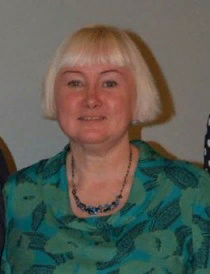 Дмитриева Юлия Олеговна – учитель ОБЖ
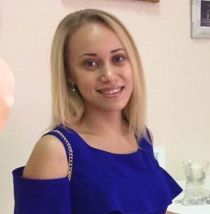 Никишенко Инна Сергеевна – учитель русского языка и литературы
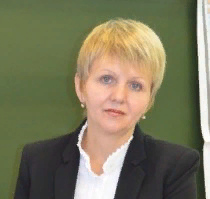 Сапожникова Мария Олеговна – учитель русского языка и литературы
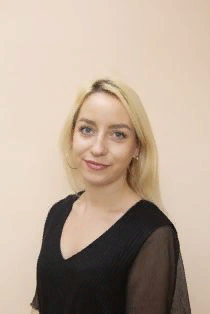 Соловьёв Михаил Фёдорович – учитель математики и информатики
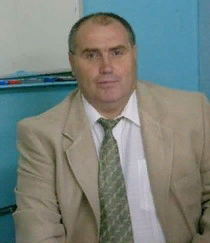 Лазутина Марина Борисовна – цитель физики и асторномии
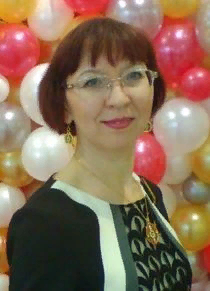 Бондарева Ольга Николаевна – учитель проектной деятельности
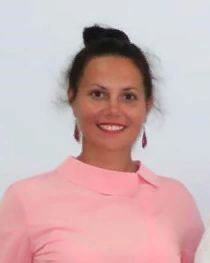 Петухова Ольга Викторовна – учитель русского языка и литературы
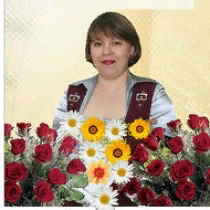 Александрова Ирина Александровна – учитель математики
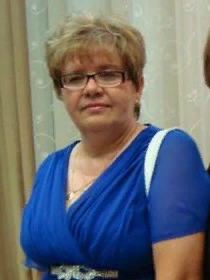 Хабибов Виталий Анатольевич – учитель обществознания и ОБЖ
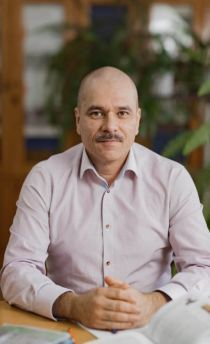 Абрамова Мария Сергеевна – учитель истории  и правоведения
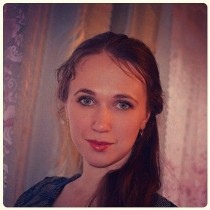 Миронова Анна Николаевна – учитель математики
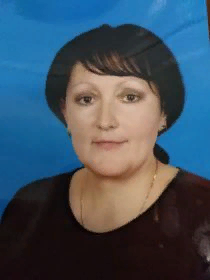 Шубкина Татьяна Юрьевна – учитель английского языка
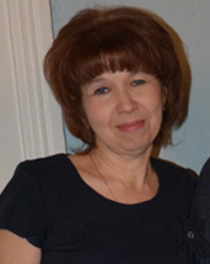 Синицина Юлия Петровна – учитель русского языка и литературы
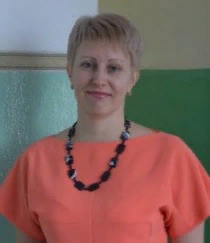 Плешкова Элина Николаевна – учитель математики
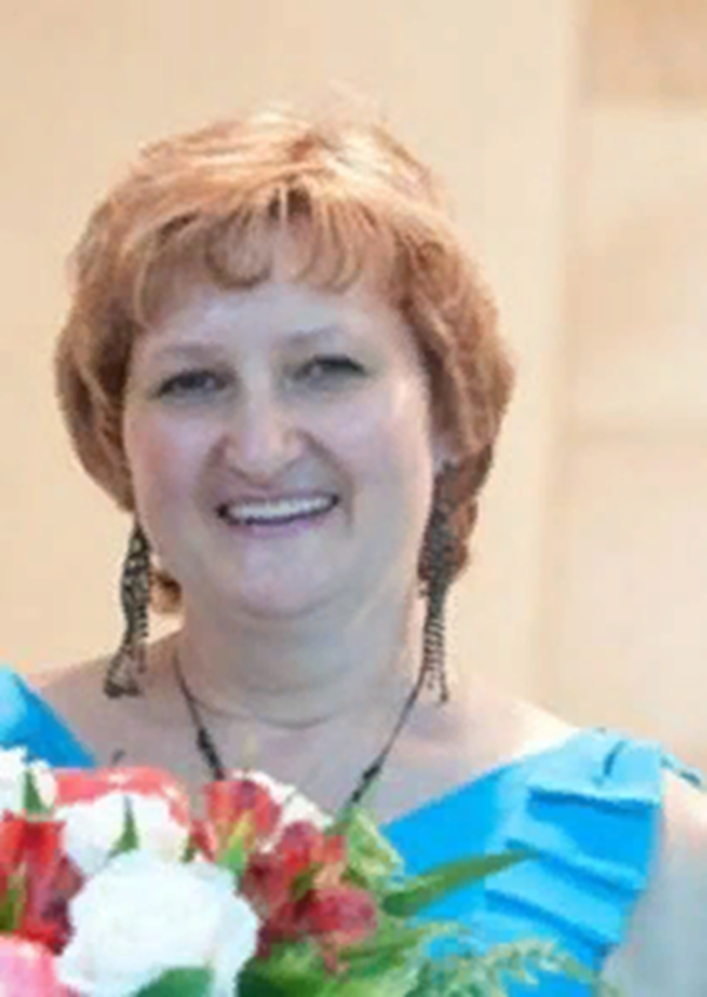 Вологина Мария Дмитриевна – учитель музыки и социальный педагог
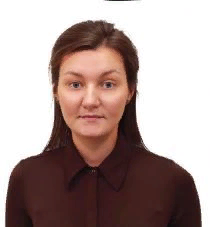 Ющенко Варвара Анатольевна – учитель испанского языка,экономики и МХК
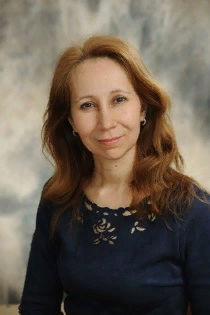 Родина Ирина Михайловна – учитель физической культуры
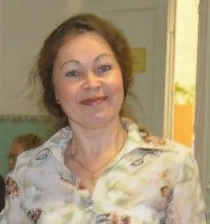 Соломеин Виктор Анатольевич – учитель истории
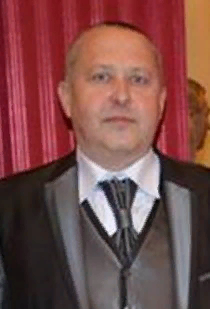 Банных Ирина Александровна – учитель биологии
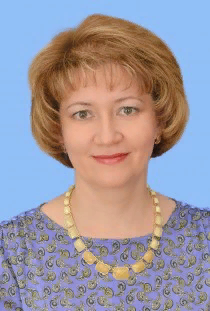 Соломеина Лилия Владимировна – учитель математики
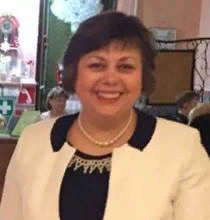 Красноперова Юлия Александровна – учитель русского языка и литературы
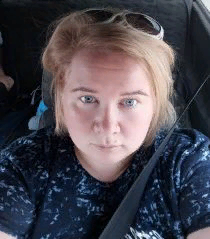 Яцутко Инна Владимировна – учитель физической культуры
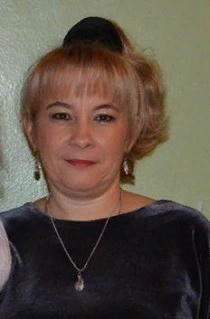 Новгородцев Алексей Сергеевич – учитель технологии
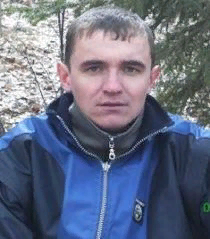 Левенских Юлия Сергеевна – учитель технологии
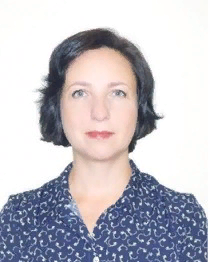 Храпко Галина Анатольевна – учитель химии
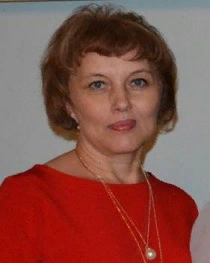 Девятых Инга Дмитриевна – учитель английского языка,педагог организатор
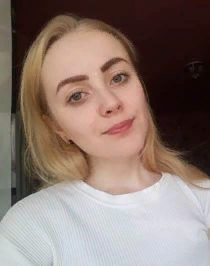 Козловская Александра Юрьевна -педагог-психолог
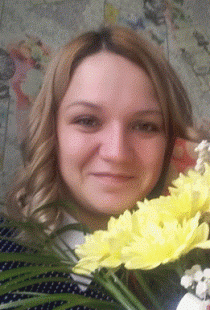 Соколова Светлана Юрьевна – учитель коррекционных классов
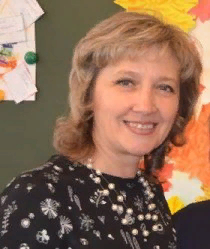 Мишанина Ольга Ивановна – учитель коррекционных класов
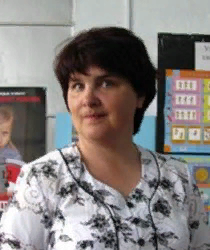